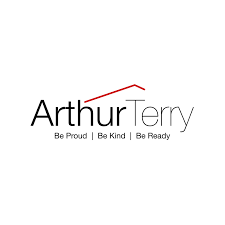 At a glance guide to Chemistry A Level